Kraljic Matrix
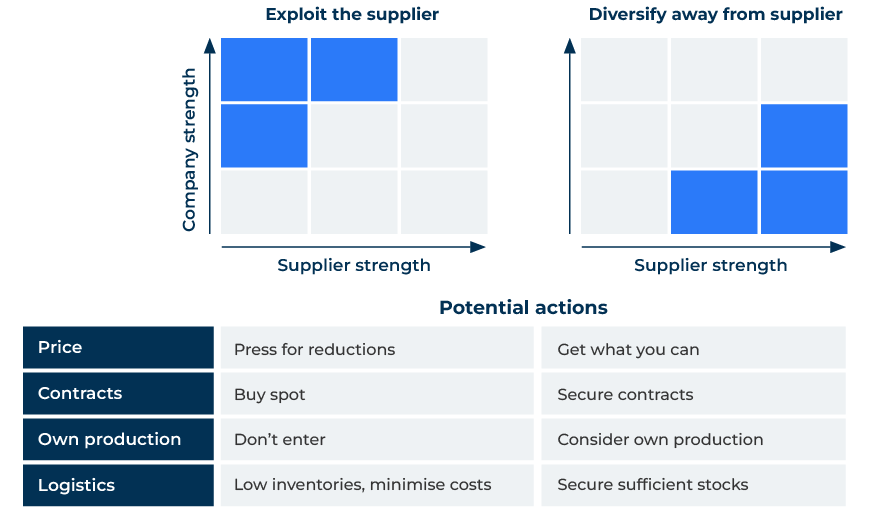 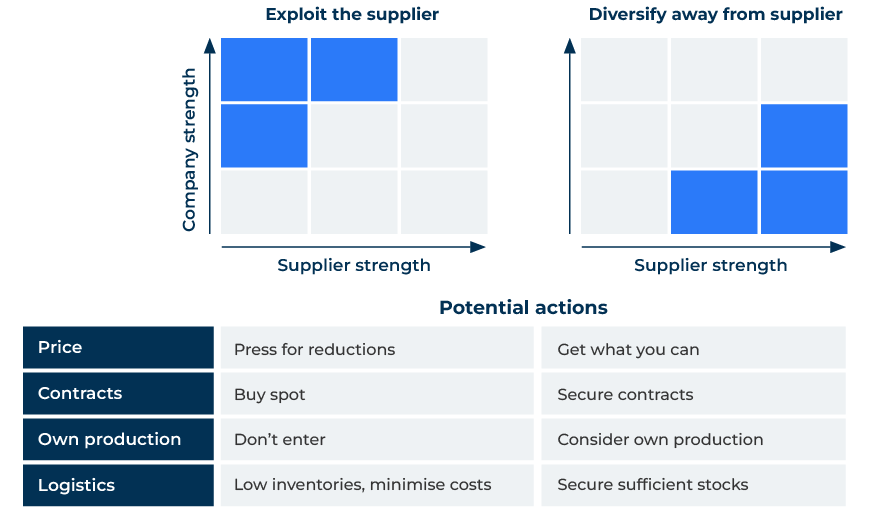 A business model to manage suppliers.
Use this framework to segment your suppliers and your customers
The Kraljic Matrix, also known as the Purchasing Portfolio Matrix, is a strategic tool used in supply chain management and procurement to analyse and categorise a company's purchasing portfolio based on two key dimensions: your company’s strength and that of the supplier. This matrix, developed by Peter Kraljic, helps companies develop a tailored approach to managing their suppliers.

Implementing the Kraljic Matrix as part of a business strategy allows companies to tailor their approach to each supplier, optimising costs, mitigating risks, and fostering strategic partnerships where needed.
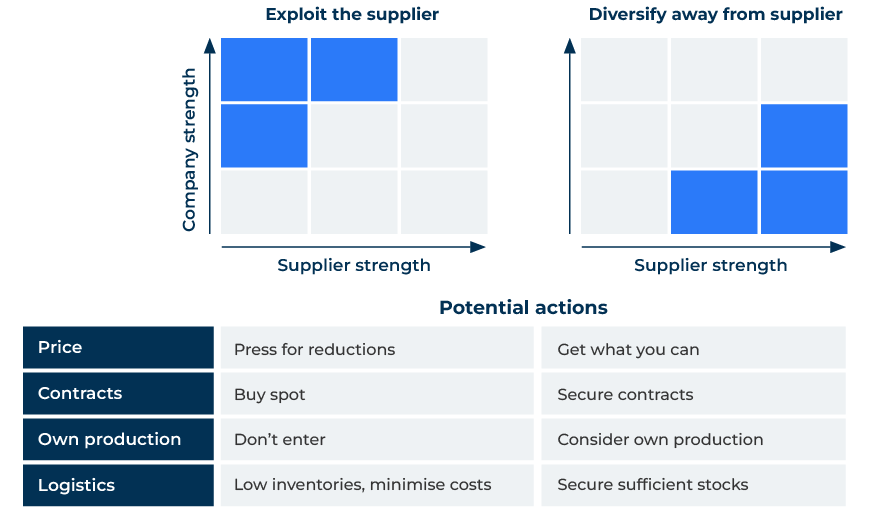 ‹#›
Copyright © B2B Frameworks Ltd 2018
Segment your suppliers.
The Kraljic Matrix categorizes suppliers into four quadrants: Strategic, Leverage, Bottleneck, and Non-Critical. This segmentation helps businesses prioritise their focus and resources based on the strategic importance of each supplier.
‹#›
Copyright © B2B Frameworks Ltd 2018
Think about supplier risk and profit impact.
The matrix considers two dimensions - supply risk and profit impact. Strategic suppliers are those with high profit impact and high supply risk, making them crucial to the business but also potentially risky. By identifying these suppliers, companies can develop specific strategies to manage and strengthen these relationships.
‹#›
Copyright © B2B Frameworks Ltd 2018
Sort out the bottlenecks and leverage opportunities.
For suppliers in the Bottleneck quadrant (high supply risk but low profit impact), focus on risk mitigation. This could involve finding alternative suppliers, developing contingency plans, or negotiating more favourable terms to reduce dependency. Suppliers in the Leverage quadrant have a high profit impact but low supply risk. For these suppliers, the emphasis is on cost optimisation and negotiation. You can explore opportunities to reduce costs, improve terms, or leverage your buying power.
‹#›
Copyright © B2B Frameworks Ltd 2018
Checking for changes.
The Kraljic Matrix is not a one-time exercise but a tool for continuous monitoring and adjustment. Business conditions, supplier dynamics, and market factors change over time. Regularly reassessing the supplier portfolio ensures that strategies remain aligned with the current business environment. The matrix assists in allocating resources effectively. By understanding the criticality and risk associated with each supplier, businesses can allocate resources proportionately. High-risk, high-impact suppliers may require more attention and resources.
‹#›
Copyright © B2B Frameworks Ltd 2018
Editable framework.
Use this to add your own text and edit to suit your own branding
Diversify away from supplier
Exploit the supplier
Company strength
Supplier strength
Supplier strength
Potential actions
‹#›
Copyright © B2B Frameworks Ltd 2018
Thank you.